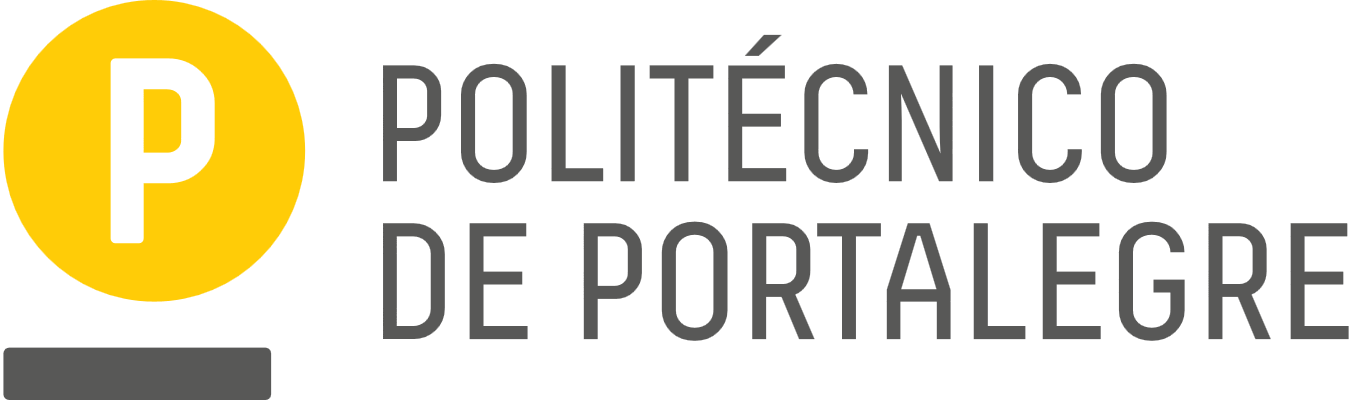 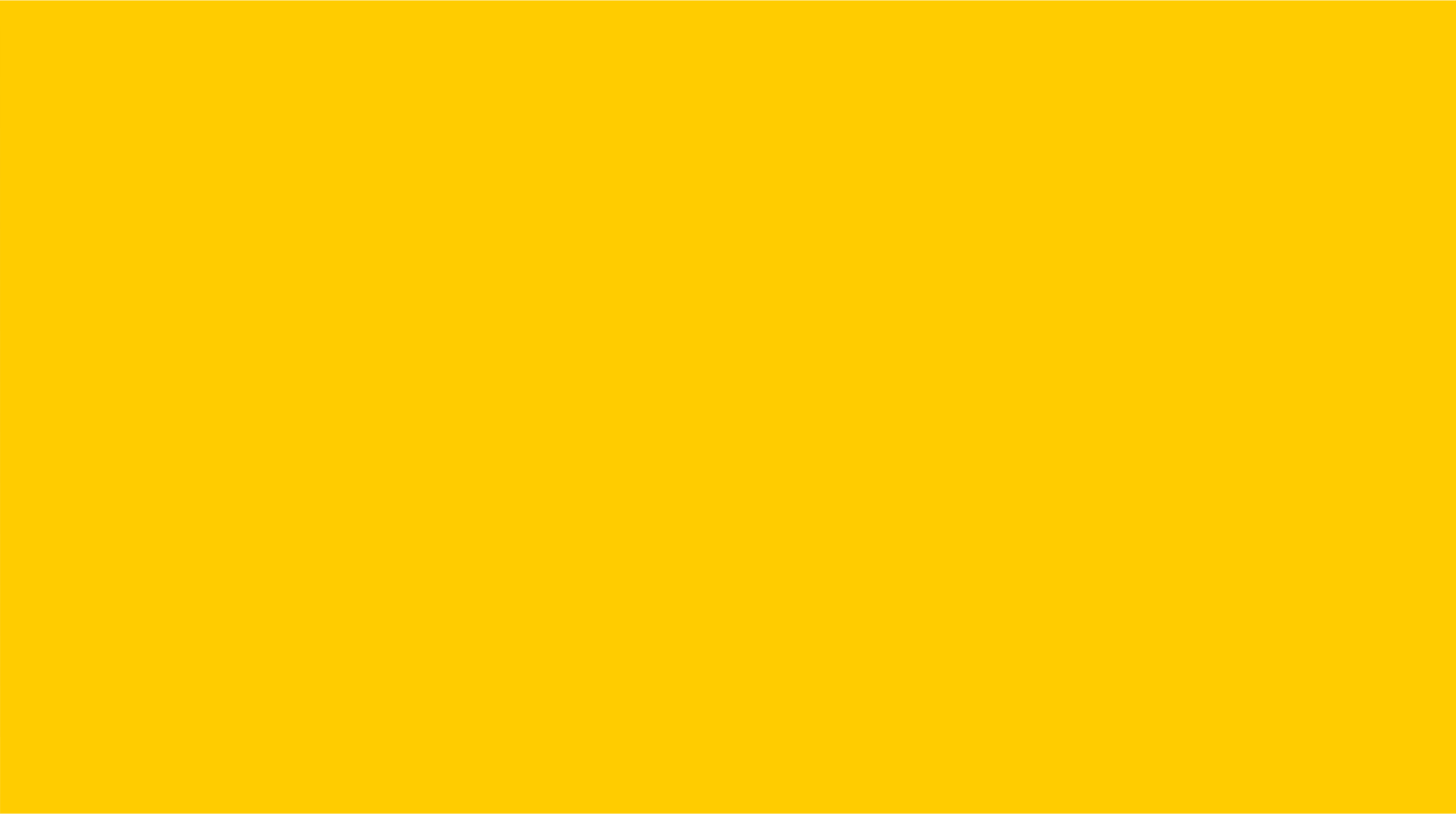 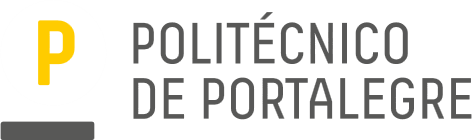 PRESENTATION
TITLE
PRESENTATION SUBTITLE
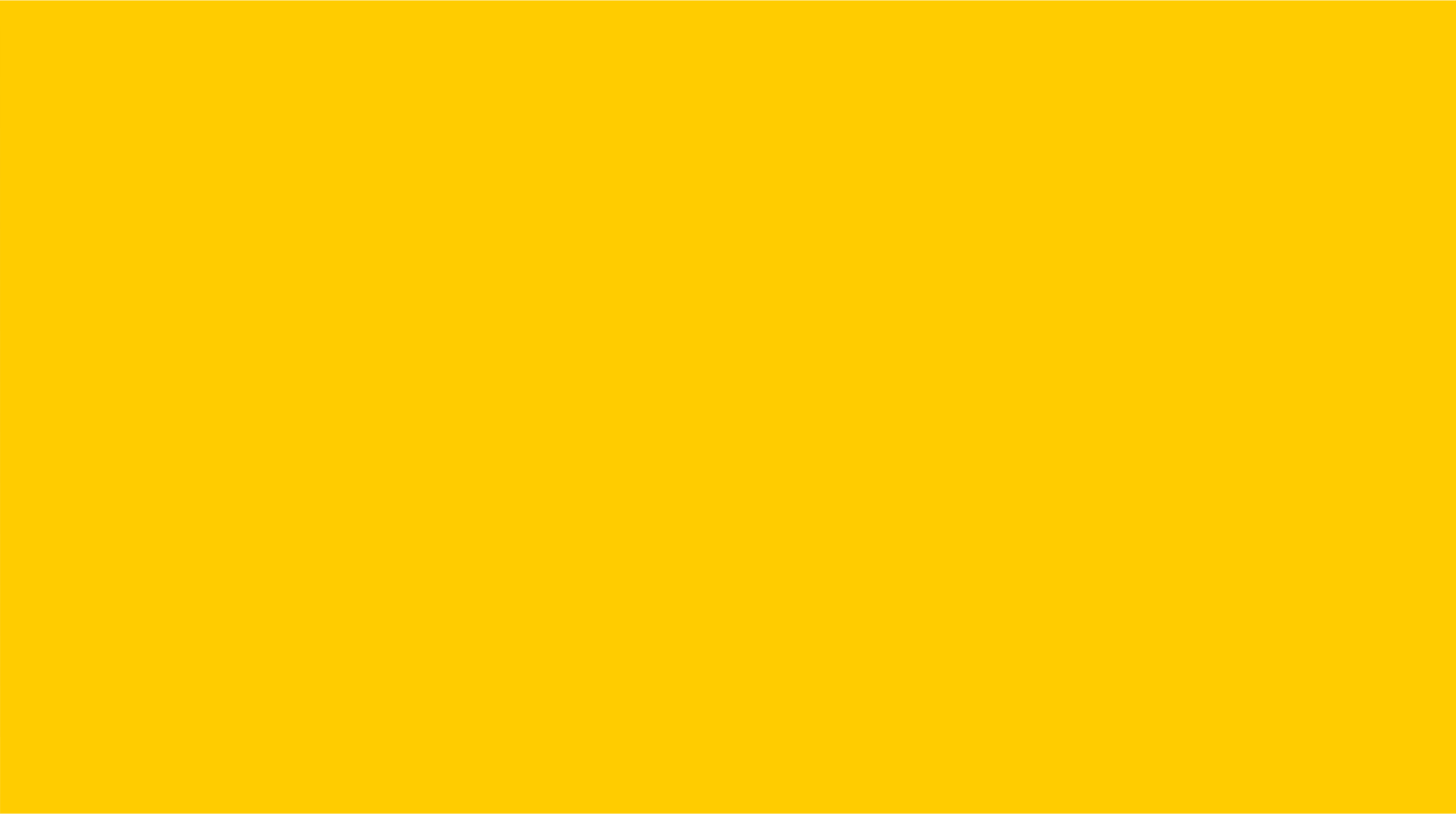 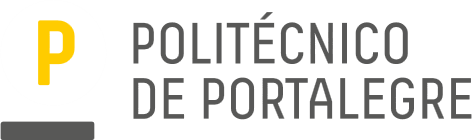 PRESENTATION TITLE
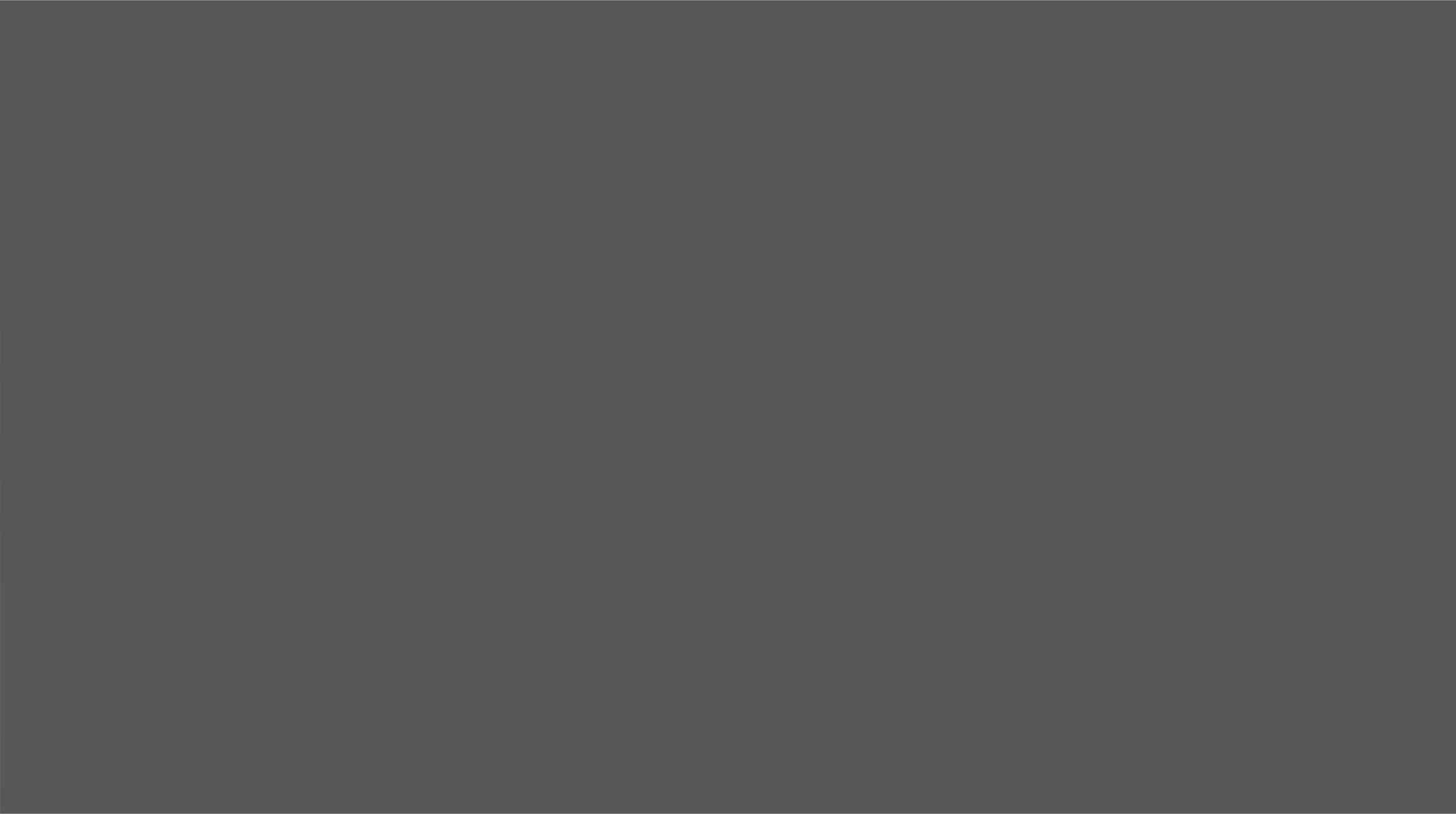 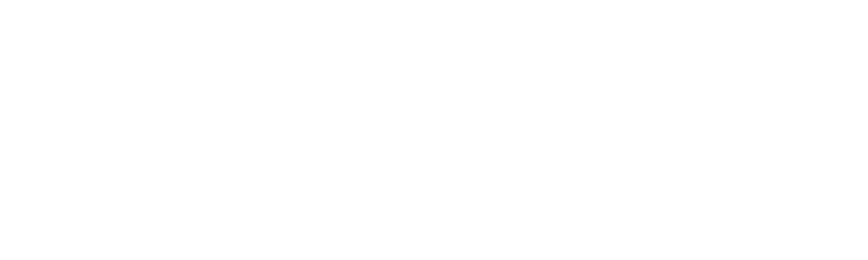 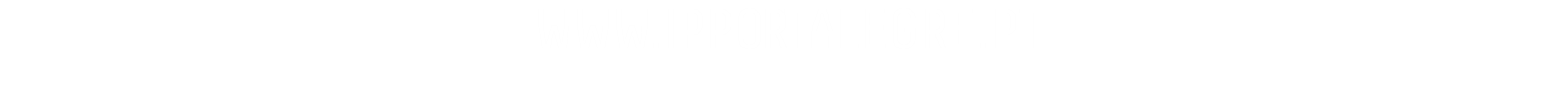